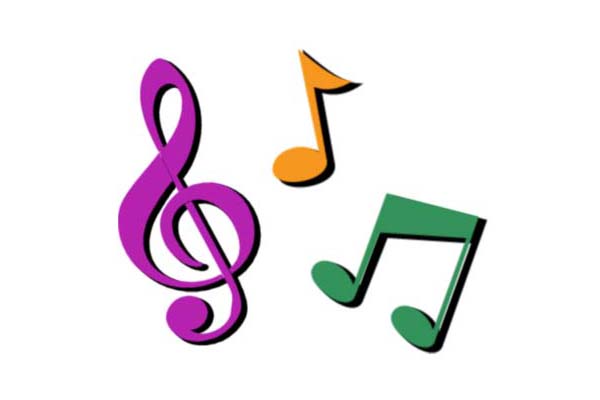 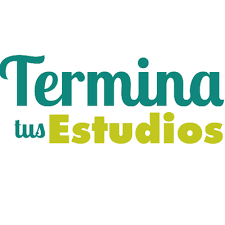 ANEXO: LA CANCIÓN____________________EDUCACIÓN BÁSICA
Profesora: Melissa Márquez 

lenguaje@terminatusestudios.cl
Esta foto de Autor desconocido está bajo licencia CC BY-NC-ND
La canción también es un texto, corresponde a un texto lírico que va acompañado con música o no, cuando este texto no se acompaña con ella se dice que es “a capella” y de igual forma va acompañada de una melodía. 

La canción tiene como propósito expresar sentimientos, donde el cantante expresa a través de su voz lo que el autor previamente ha escrito.
¿QUÉ ES UNA CANCIÓN?
Similar a la del poema, pero tiene partes identificables: 

INTRODUCCIÓN: Corresponde a la parte instrumental con la que inicia la canción y da el pie para que el cantante comience con la primera estrofa. La duración es variable, y no todas las canciones presentan introducción aunque es común que así sea. 

VERSO Y ESTROFA: Contempla la misma estructura que un poema. Y corresponde a cada frase de la canción y al conjunto de ellas, donde se va desarrollando la historia y éstas tienden a rimar entre ellas.
¿CÓMO ES SU ESTRUCTURA?
ESTRIBILLO: También llamado coro. Corresponde a la parte más importante de la canción, donde se concentra la idea principal. El coro es más corto que una estrofa, y puede repetirse a lo largo de la canción. 

CIERRE: Corresponde a la parte final de una canción, donde se da la conclusión y suele ser instrumental o repetir algún verso o el estribillo. 

ENLACES O PUENTES: Corresponde a las partes de la canción que hacen alusión  las partes instrumentales cortas que unen una estrofa con otra.
1. Presentan un estilo particular, que corresponde a la organización de sus componentes, ritmo, melodía y estilo musical.
 
2. Presenta carácter, que tiene que ver con el estado de ánimo que presenta la canción. 

3. Tiene objetivo, que hace alusión a la aplicación de la canción dentro de un contexto social, por ejemplo: utilizarla para escenas románticas en películas o series, spots publicitarios, bailar, entre otros.
¿CUÁLES SON SUS CARACTERÍSTICAS PRINCIPALES?
4. Aparte de objetivo social, presenta una función, que apela a los sentimientos y a la historia que expresa, como por ejemplo: narrar una historia, describir paisajes, presentar una ideología, entre otras. 

5. Puede ser analizado, interpretando el mensaje que entrega el autor de la canción, sirve para distinguir la temática, identificar las emociones, y realizar una comprensión que va más allá que la simple audición.
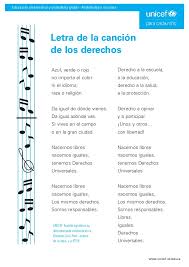 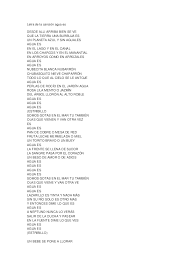 ¿CÓMO IDENTIFICO UNA CANCIÓN VISUALMENTE?
Fácil puede ser confundirse a simple vista e identificar una canción como un poema, y/o viceversa. Lo importante está en que una canción tiende a repetir una de sus estrofas (estribillo o coro) y un poema no; y además las canciones adicionalmente a tener un autor, también tienen un intérprete. Sumado a la anterior, otra diferencia entre un poema y una canción, es que la canción a veces viene acompañada en su texto de los acordes musicales para ser acompañado por un intérprete musical.
MUCHAS GRACIAS__________
Profesora: Melissa Márquez 

lenguaje@terminatusestudios.cl